R(17-1) Simulation-based projection of divertor heat-flux footprint for NSTX-U
C.S. Chang, J-W Ahn, A. Diallo, 
Travis Gray, Gustavo Canal, S. Ku
FY17: simulation-based projection of divertor heat flux footprint for NSTX-U
 
Understanding the underlying physical mechanisms that contribute to the scrape-off layer (SOL) power flux width, q, is of utmost importance for future tokamaks such as ITER and FNSF.  The 2016 Theory Joint Research Milestone (JTM) carried out extensive modeling to predict q under attached divertor conditions. XGC modeling reproduced the observed trends in present day tokamaks where q is found to be proportional to the midplane poloidal field, Bpol-1.19. The XGC SOL widths were influenced by both the magnetic drift of warm ions across the separatrix and by the cross-field ExB heat-flux width from the edge turbulence.  However, only a limited NSTX dataset was included in the 2016 JTM.  Here we will complete simulation of the plasma current scan of NSTX to evaluate the SOL width and edge turbulence under a wider range of conditions, to evaluate the magnitudes of the turbulent ExB and ion drift effects in XGC.  Finally, we will carry out simulations to predict q for a 2 MA NSTX-U discharge, using a set of assumptions to project the expected midplane profiles.
Add some more NSTX and (projected) NSTX-U points to the scaling figure
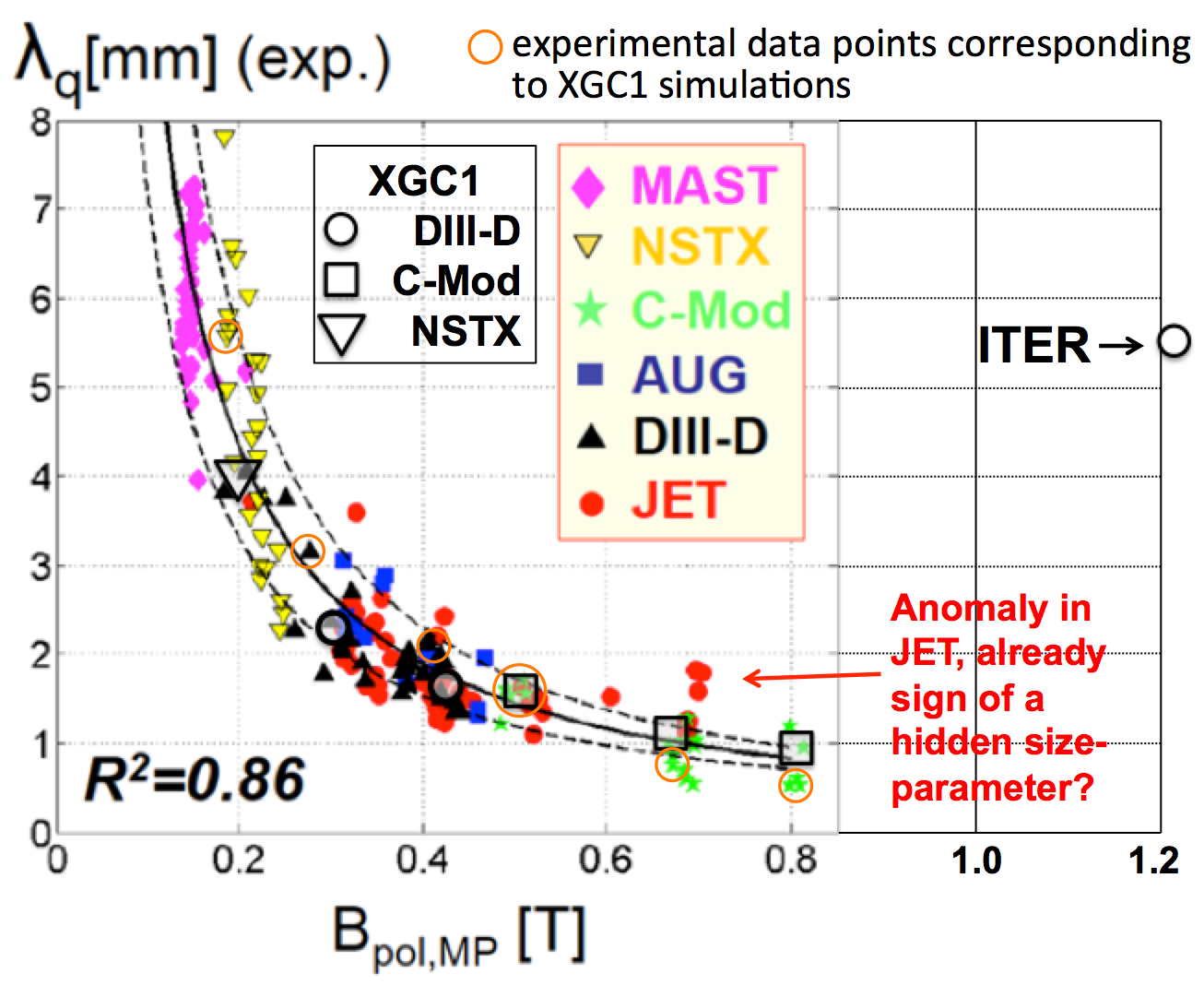 Plan and (timeline)
Identify a baseline NSTX discharge (done)
NSTX 139047, 665ms
1MA
Generate necessary eqdsk data for the baseline NSTX discharge (done)
Create input file for XGC1 (done)
Execute the baseline simulation on Cori and analyze the data (April 15)
Project the baseline NSTX discharge to NSTX-U (BT=1T), approximately
NSTX-U case #1 (May 15)
Keep the above q profile Bθ0(r) determined  j(r) & Ip determined (~1.5MA)
Assmue no = 0.7nG (=Ip/πa2)  
Set βN = β(aBT/Ip) to be 15% less, on axis  To is determined, assume Teo=Tio
Keep the same R/Lp=R dlog p/dr for p=(n,Te,Ti)  n, Te, Ti profiles determined
	This assumption may matter for the core transport, but not for edge
Estimate the pedestal width from the βθped scaling, use modified-Tanh
Rμ0j = μ0R2 dp/dΨ + FdF/dΨ  FF’ determined
NSTX-U case #2 (June 15)
Increase Ip to 2MA  q95 will be somewhat lower
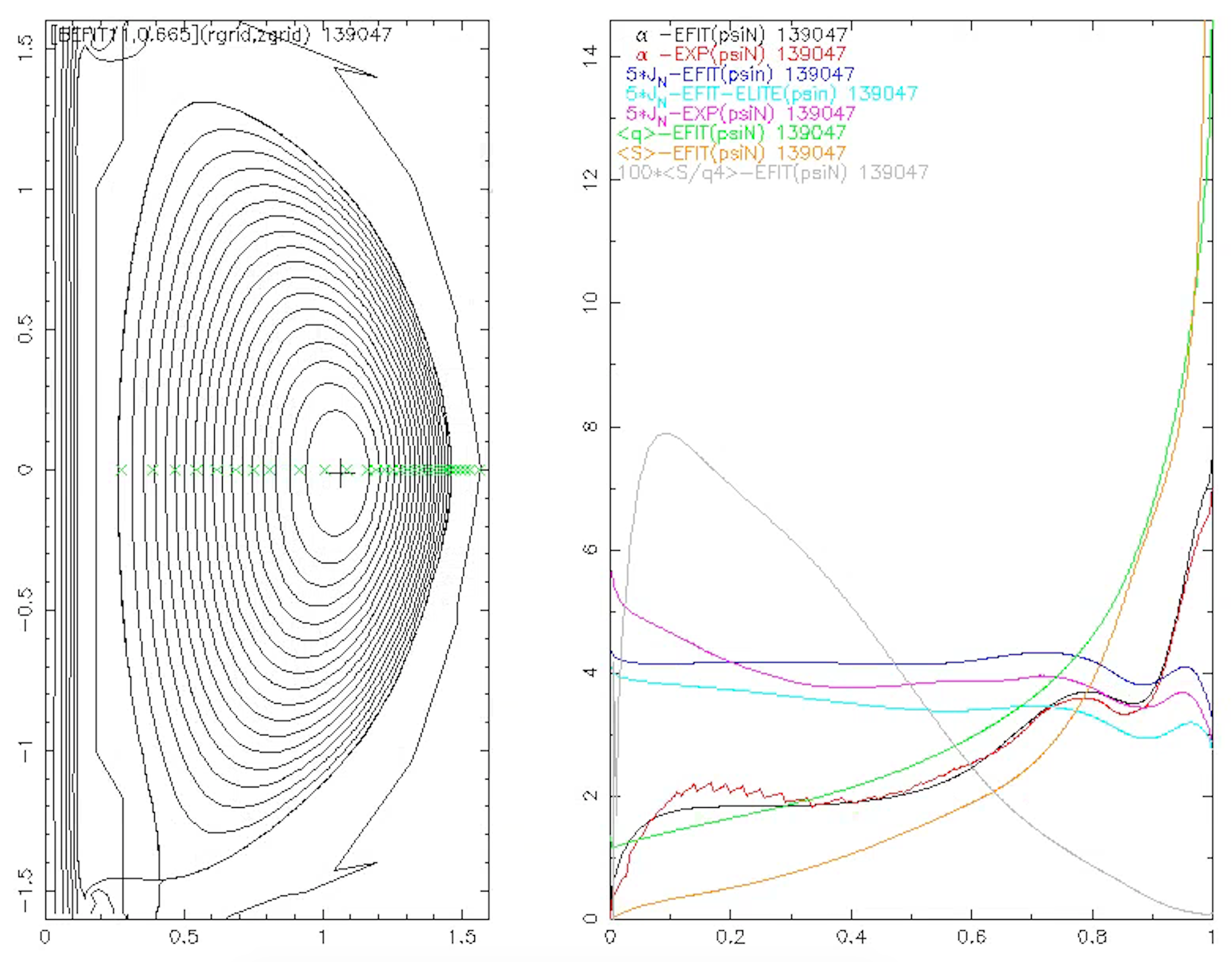 NSTX baseline discharge
q
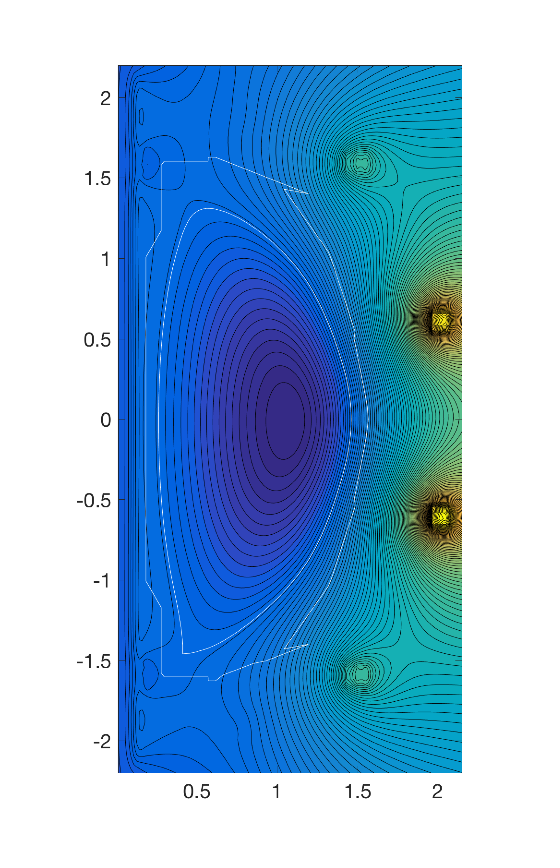 XGC input
Separatrix - midplane
Bp = 0.2508 T
Bt = 0.2868 T

Axis
Bt = 0.4875 T
Temperature
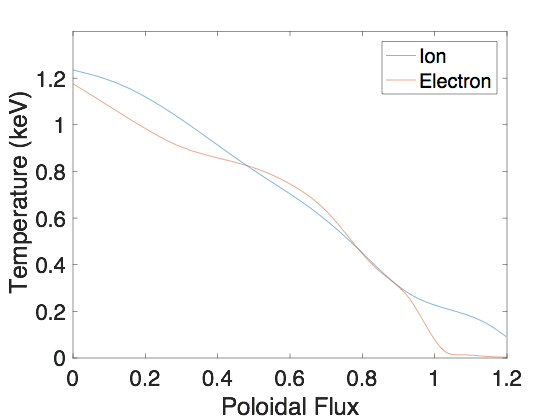 Density
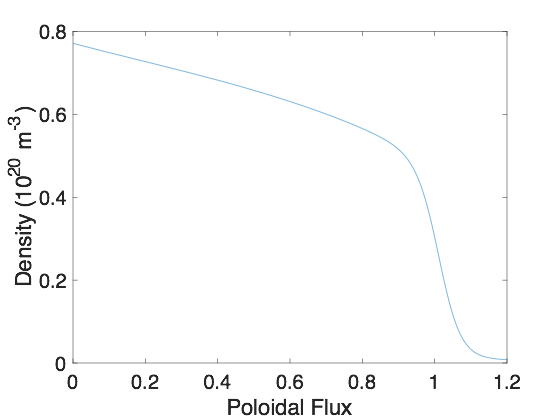 And, in connection with PFC, we may try to
come up with a ST heat-flux width scaling with Ip,
create a predictive curve for the i/o divertor heat-flux ratio and width (validation against existing data?)
study the S parameter for Eich scaling.